Отчет о проведении профилактических недель: «Единство многообразия», «Мы – за чистые легкие»
11-15 ноября 2024 г.
25 – 29 ноября 2024 г.
Неделя профилактики экстремизма «Единство многообразия», приуроченная к Международному дню толеранстности
В рамках профилактической Недели проведены следующие мероприятия:
Тематические классные часы:
– «Толерантность – это ... »;
– «Мы разные, но мы вместе»;
– «Толерантность – мир добра»;
– «Мы живем среди людей»;
– «Ты не прав, если не знаешь прав» и др.
Выставка рисунков «Эмблема толеронтности»

Акция «Сделаем мир лучше»
Акция «Синяя ленточка»
Внеклассное мероприятие 
«Ты и я, мы оба разные, ты и я мы оба классные»

Анкетирование «Что я знаю о толерантности»
Анкетирование «Уровень толентности»
Раздача памяток «Шаги толерантности»

Для родителей были проведены онлайн консультации классными руководителями на тему: 
«Воспитанием ненасилием в семье»
Викторина «Что такое толерантность»

Организация фотовыставки «Доброта спасет мир»
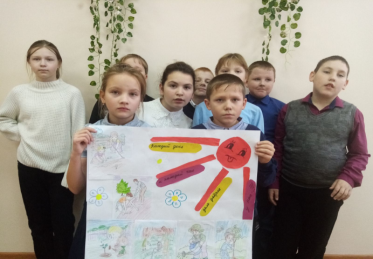 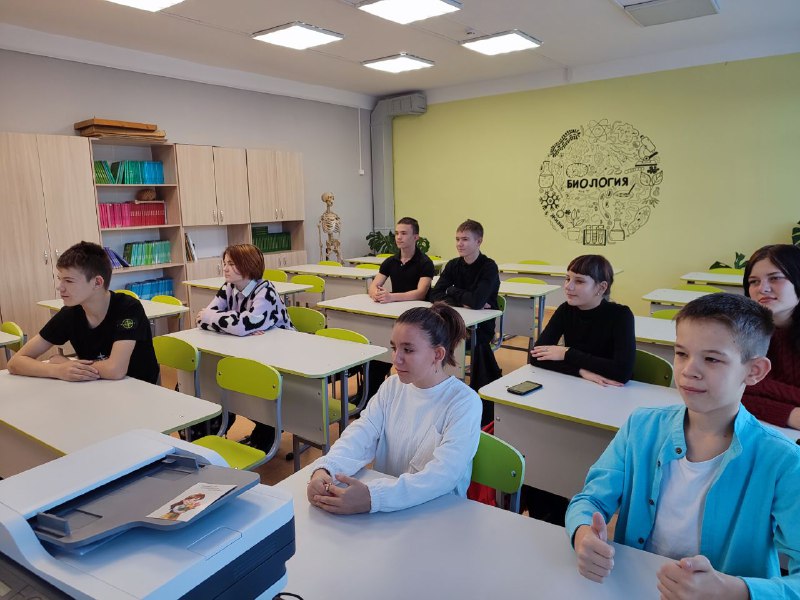 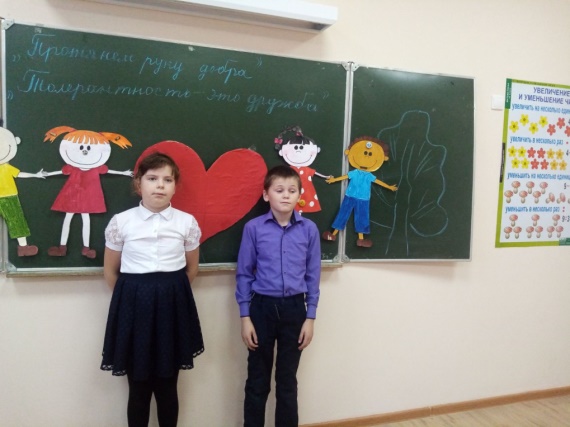 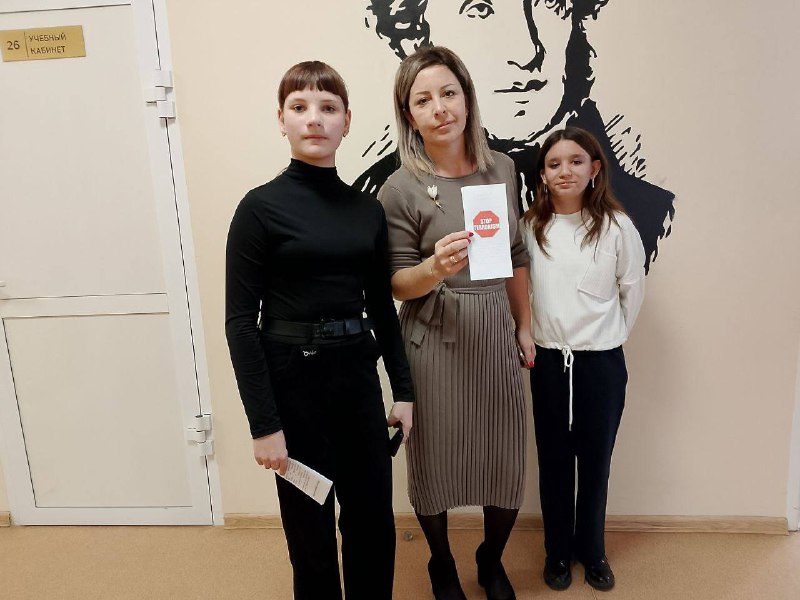 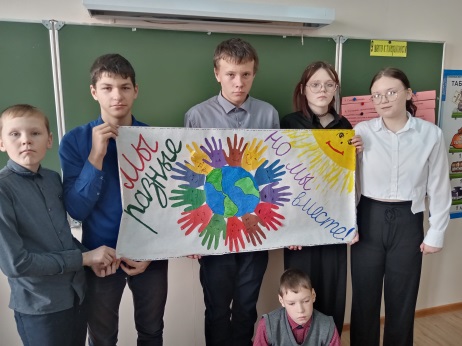 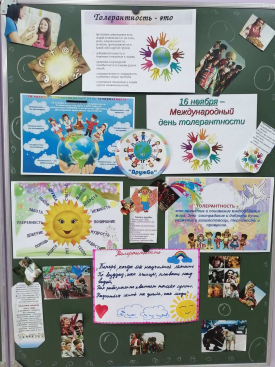 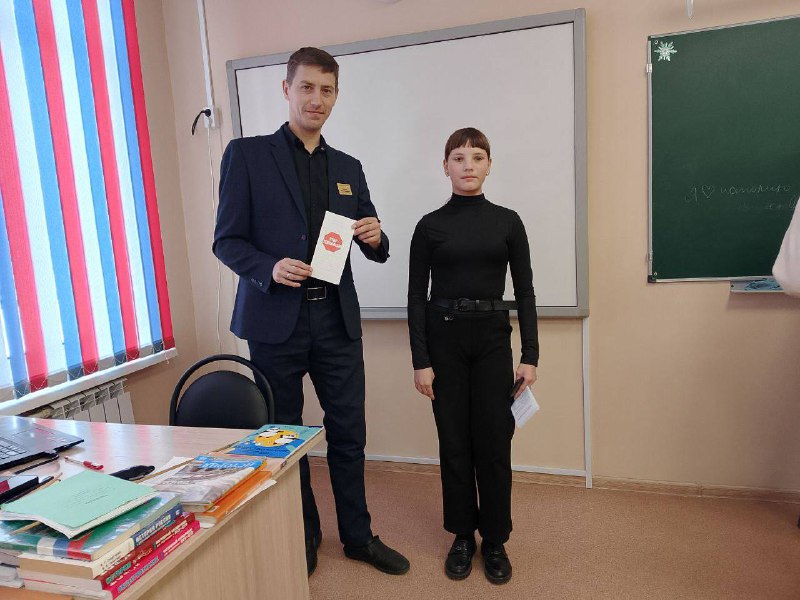 В целом Неделя показала, что проведенные мероприятия помогли учащимся школы понять, что мы живем в одном обществе. Вокруг нас тысячи, миллионы, миллиарды людей. У каждого из нас свои интересы, принципы, желания, цели. Каждый из нас выглядит по-разному, но все имеют что-то неповторимое. Для того чтобы объединиться всем вместе, нам необходимо проявлять уважение к чуждым для себя вещам, культурам, обычаям, традициям, Мы должны научиться прислушиваться к мнению окружающих и признавать свои ошибки. Поэтому необходимо стараться сделать так,  чтоб этот мир был полон тепла и любви.
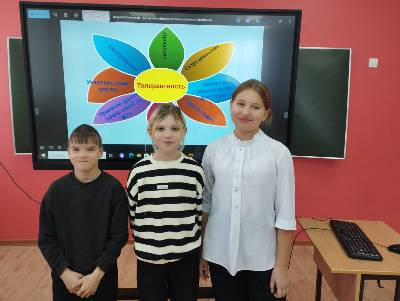 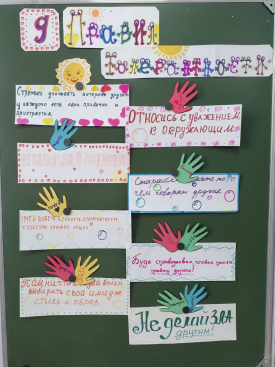 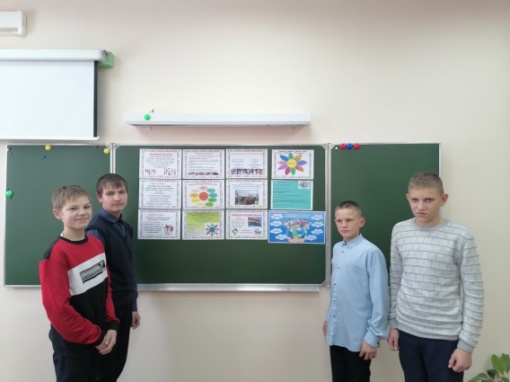 Неделя профилактики употребления табачных изделий «Мы – за чистые легкие», приуроченная к Международному дню отказа от курения
В рамках профилактической Недели проведены следующие мероприятия:
Профилактическая беседа «Пагубное влияние курения на растущий организм»
Тематические классные часы: «Мы – за чистые легкие», «Путешествие в страну здоровья»
Конкурс рисунков
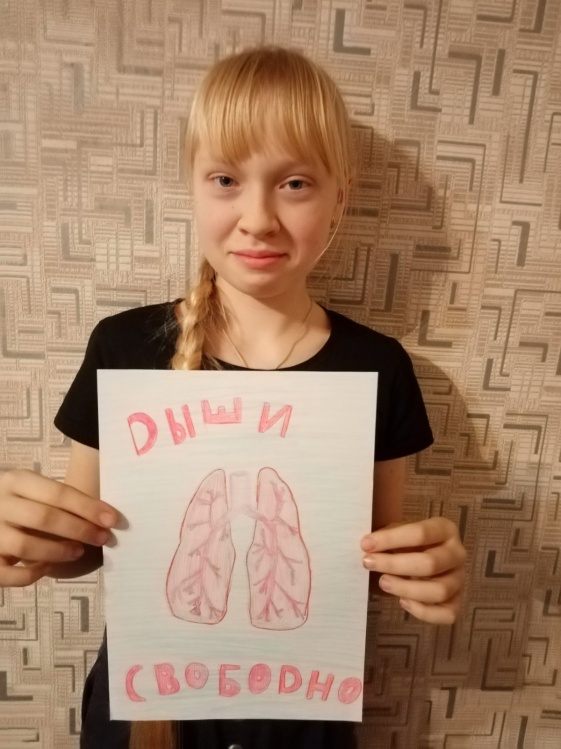 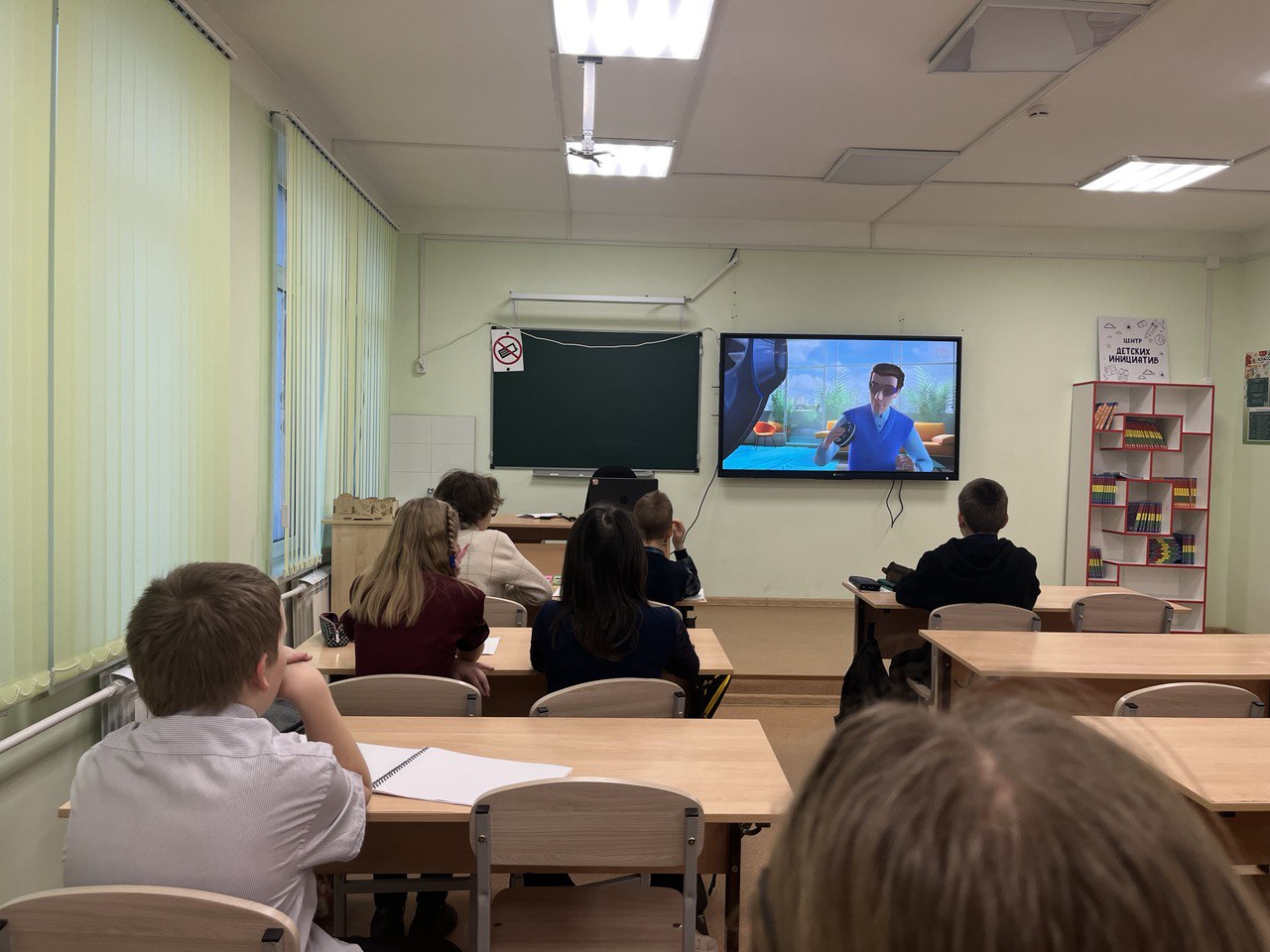 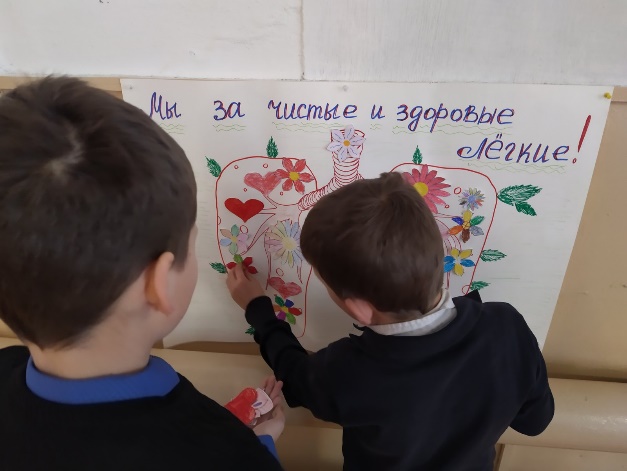 Акции «Мы за чистый воздух», «Дыши свободно»
Спортивные турниры, веселые старты «Мы за ЗОЖ»
Кинолектории «Курение. Взгляд изнутри», «4 ключа к твоим победам», «Секреты манипуляции. Табак».
Проведенные мероприятия помогли сформировать у учащихся отрицательное отношение к употреблению табака. По итогам недели было выявлено, что большинство учащихся негативно оценивает курение. Они достаточно хорошо информированы о вреде курения и считает его одной из причин рака легких. Большая часть учеников намерена пропагандировать здоровый образ жизни, принимать активное участие в жизни класса и школы.